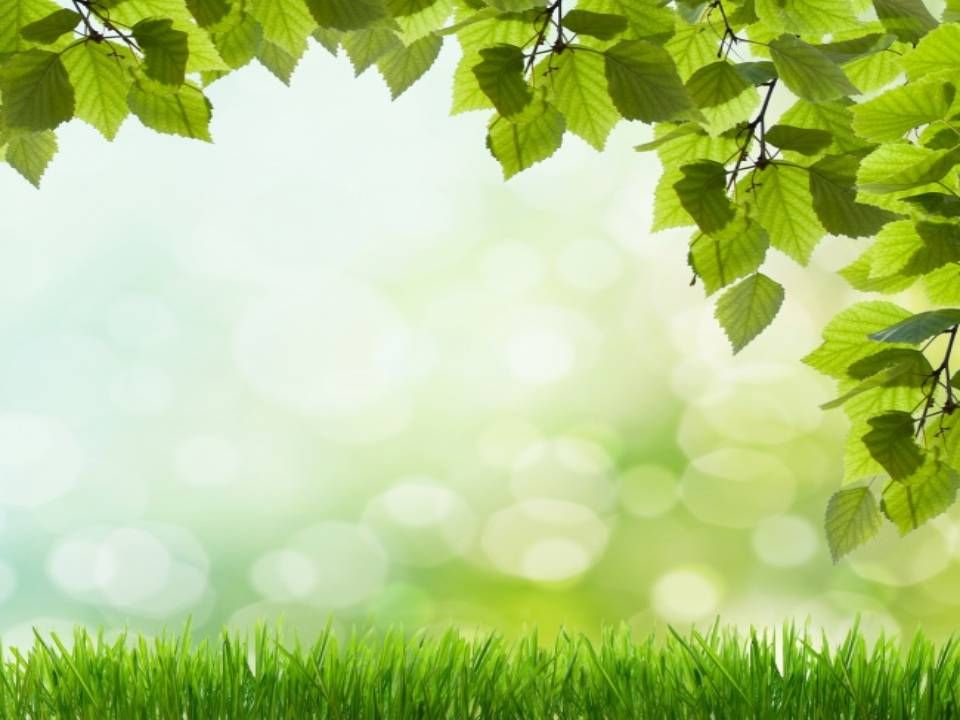 ВОЗВРАЩАЕМ ЛЮБОВЬ К ЗАБЫТОЙ ЛИТЕРАТУРЕ!
Леонид Леонов «Русский лес»
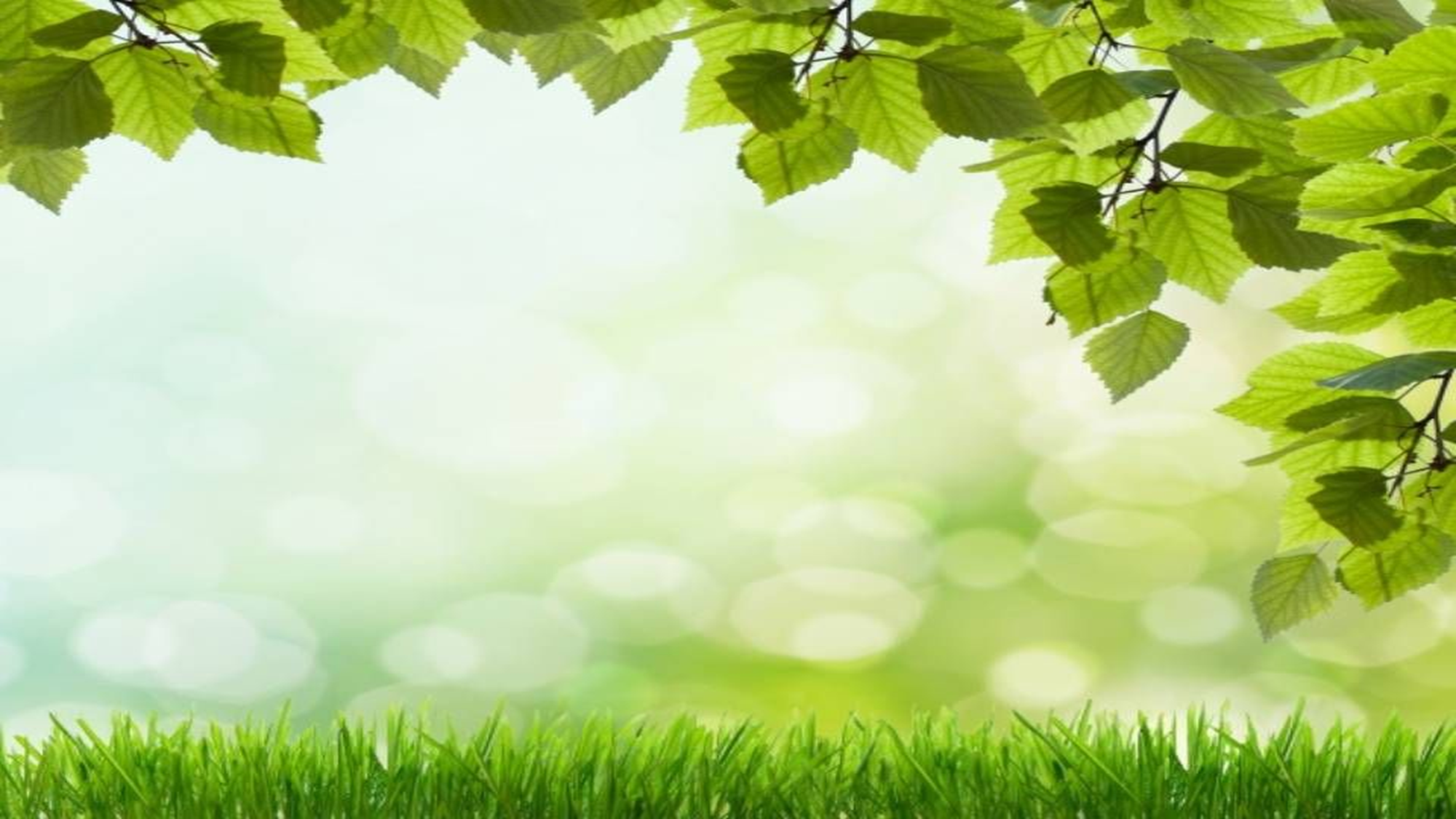 НЕВЫРАЗИМОЕ
Что наш язык земной пред дивною природой?С какой небрежною и легкою свободойОна рассыпала повсюду красотуИ разновидное с единством согласила!Но где, какая кисть ее изобразила?Едва-едва одну ее чертуС усилием поймать удастся вдохновенью…Но льзя ли в мертвое живое передать?Кто мог создание в словах пересоздать?Невыразимое подвластно ль выраженью?..Святые таинства, лишь сердце знает вас.
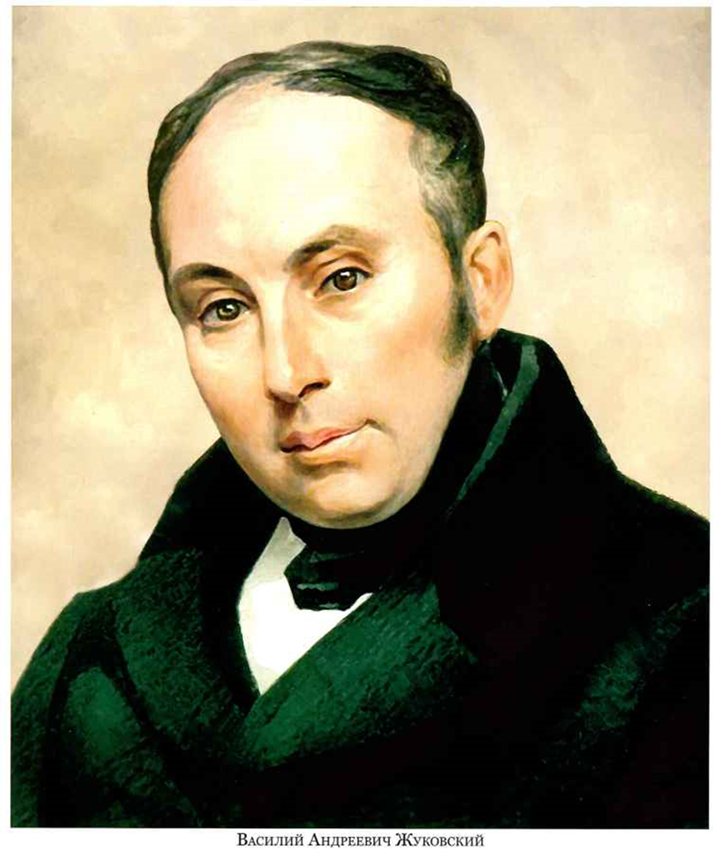 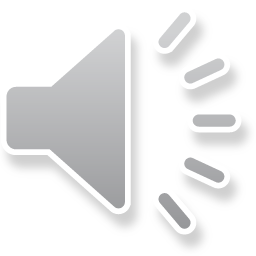 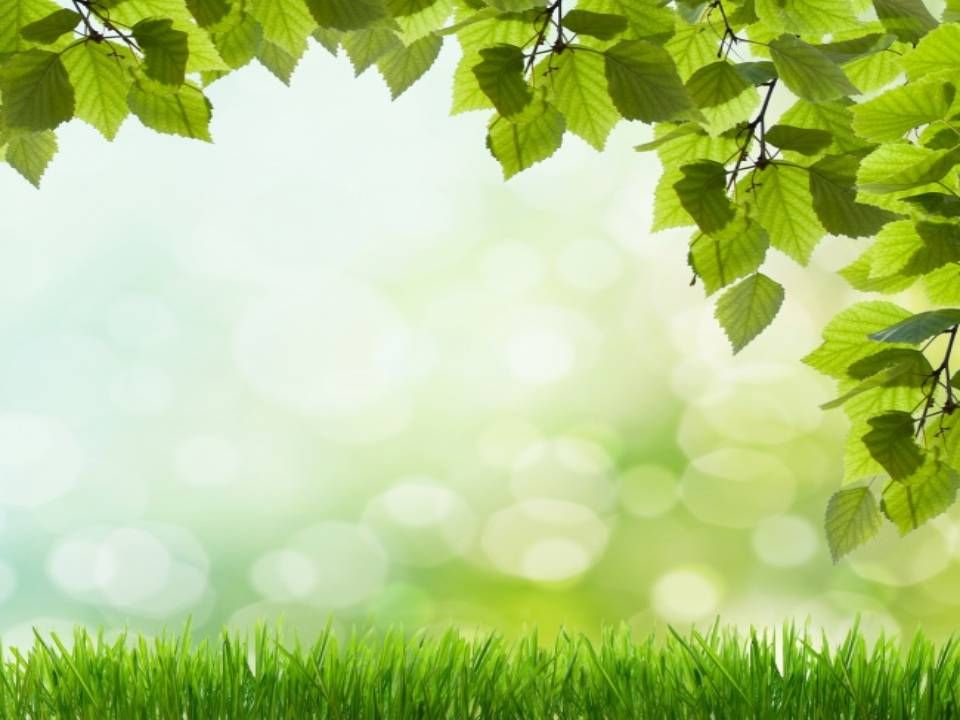 Писатели 20 века, писавшие о природе
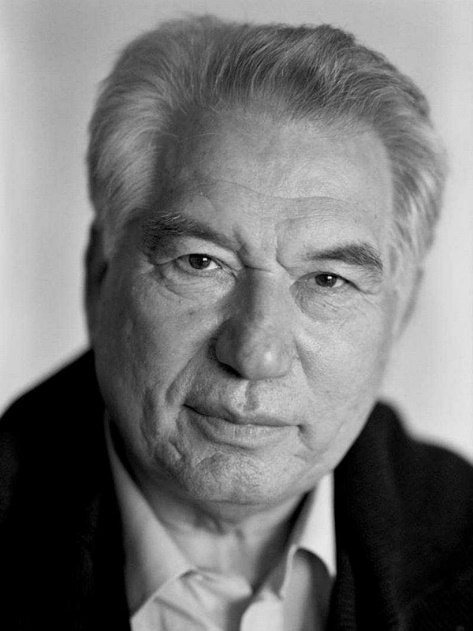 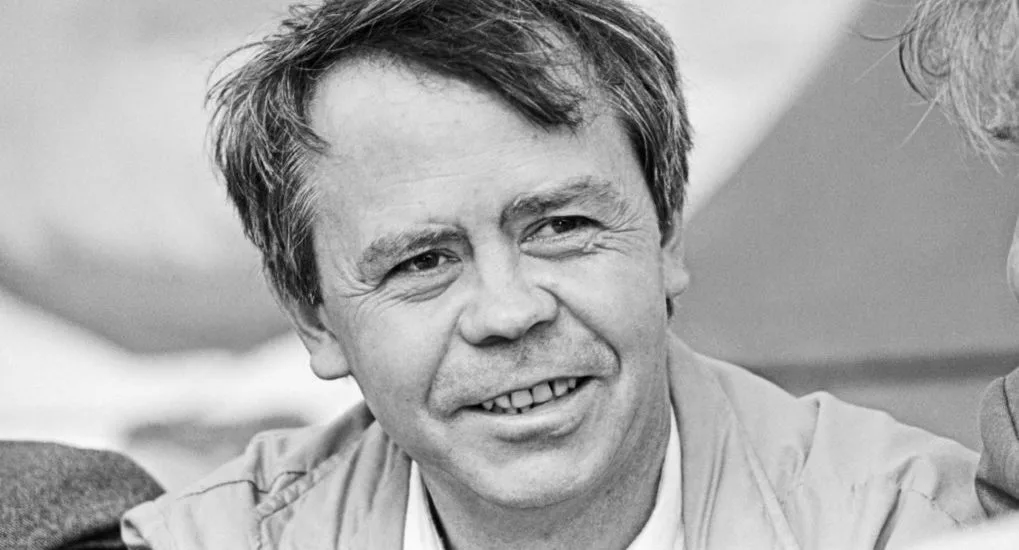 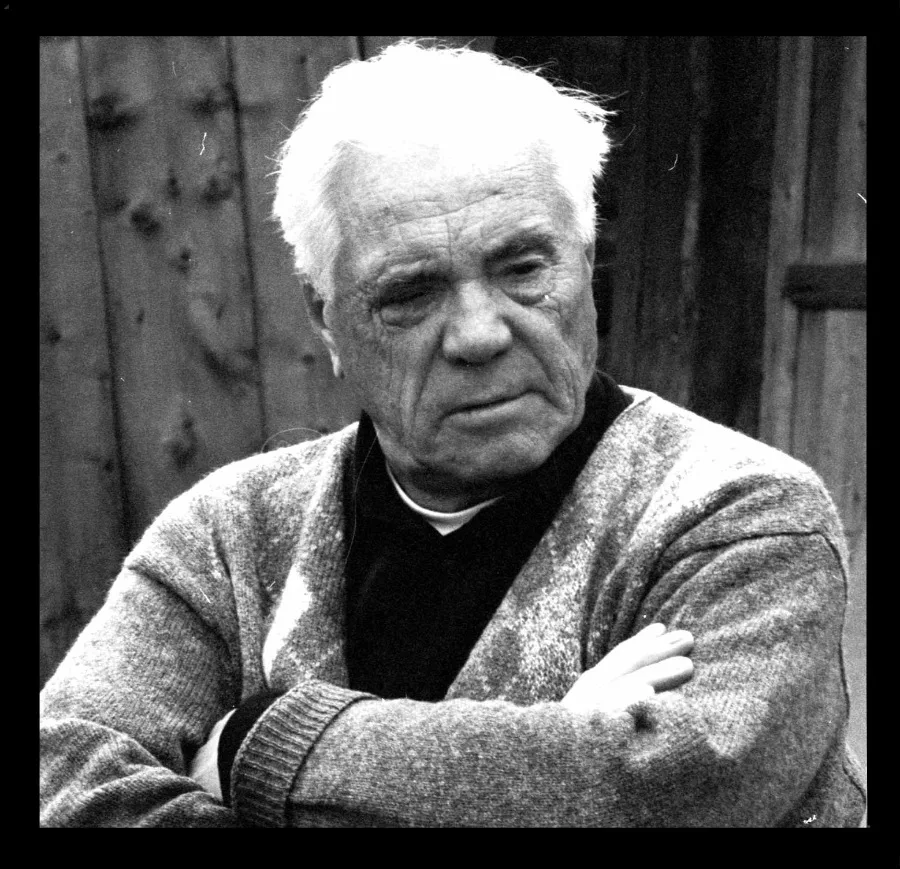 АЙТМАТОВ Ч.                                РАСПУТИН В.                       АСТАФЬЕВ В.
Забытое имя в литературе
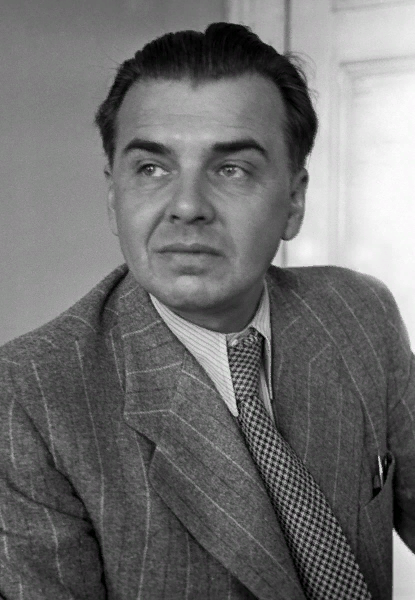 ЛЕОНИД МАКСИМОВИЧ ЛЕОНОВ
           (1899 – 1994 гг.)
ЭПИГРАФ НАШЕГО УРОКА
...любовь к родине, чем и пишется национальная история, немыслима без бережного обхождения с дарами природы, предоставленными в распоряжение не одного, а тысячи счастливых и разумных поколений.
Л.М. Леонов «Русский лес»
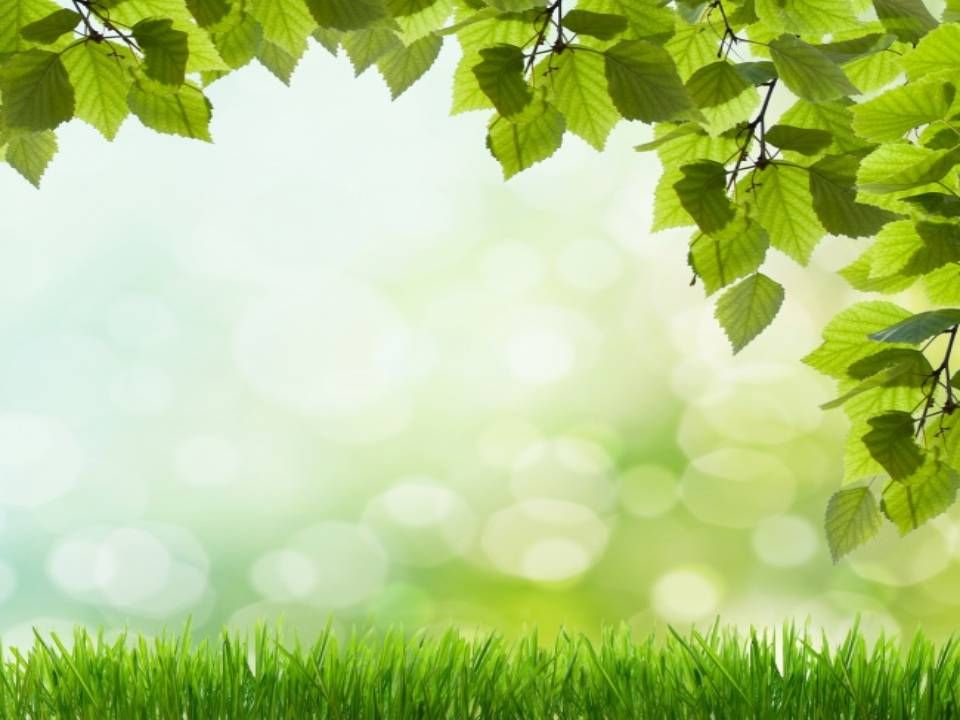 ФИЛОСОФСКИЕ ВЗГЛЯДЫ ЛЕОНОВА В РОМАНЕ»РУССКИЙ ЛЕС»
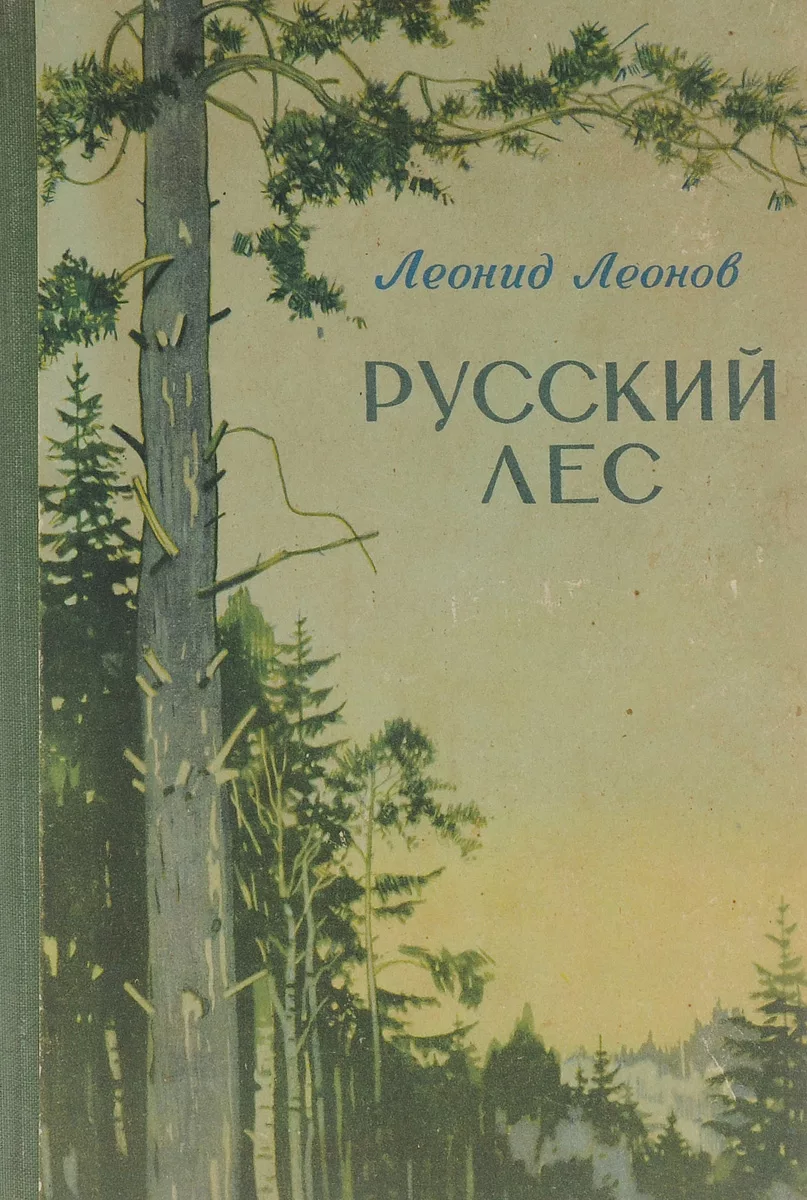 Вот мы всё о будущем да о родине твердим, словно за горами они. А если б каждый всерьез подзанялся ею в радиусе шажков хоть на десяток вкруг себя, — и Поля пощурилась, мысленно умножая цифру на квадрат радиуса круга, — да прибрал бы эти триста четырнадцать квадратных метров, как комнату свою, как рабочее место, как стол, где пища твоя стоит, да кабы приласкал землицу-то свою в полную силу, да хоть бы вишенку посадил, пускай одну за всю жизнь... Ой, чего можно за час в сто тысяч рук наделать!
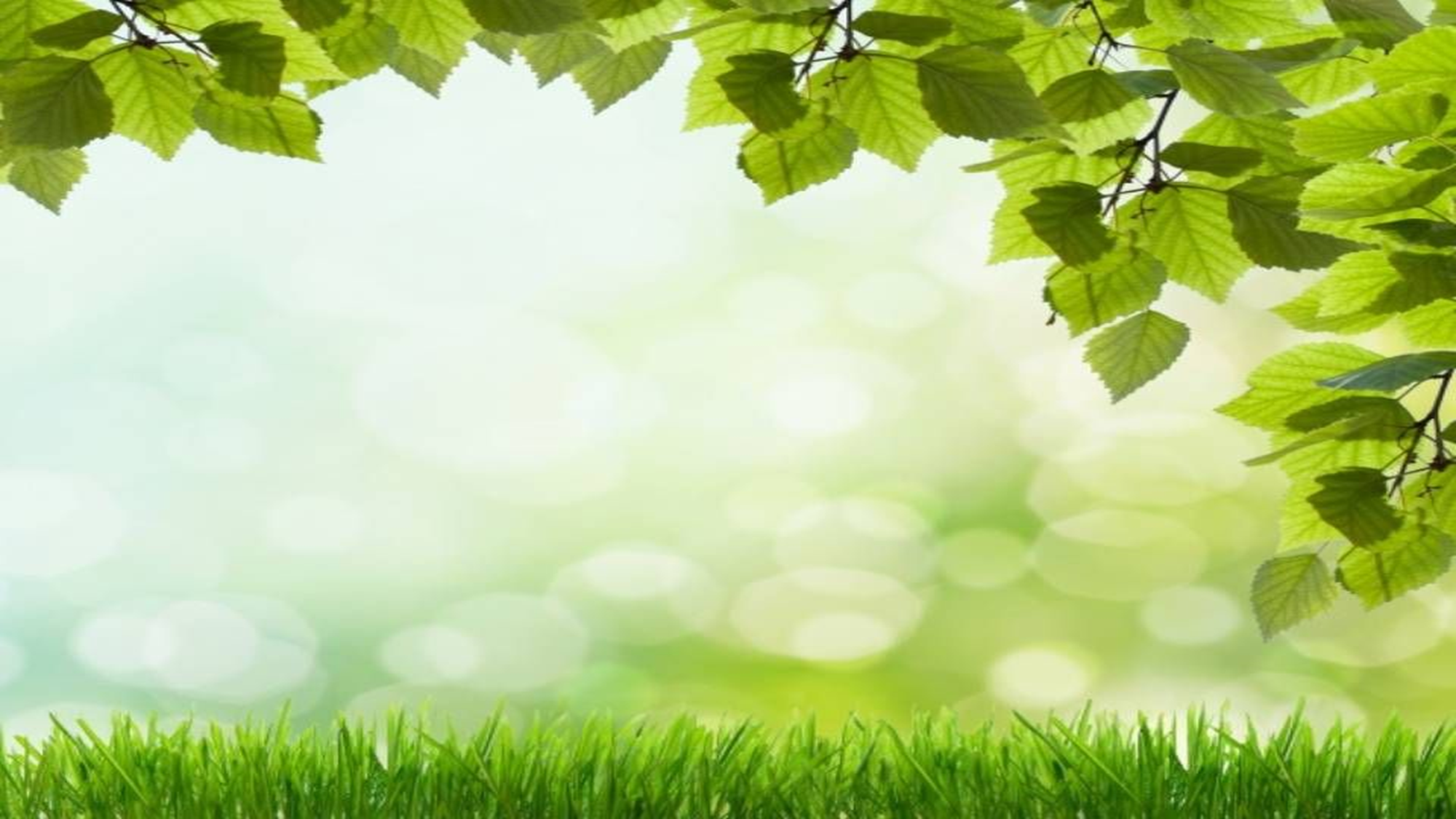 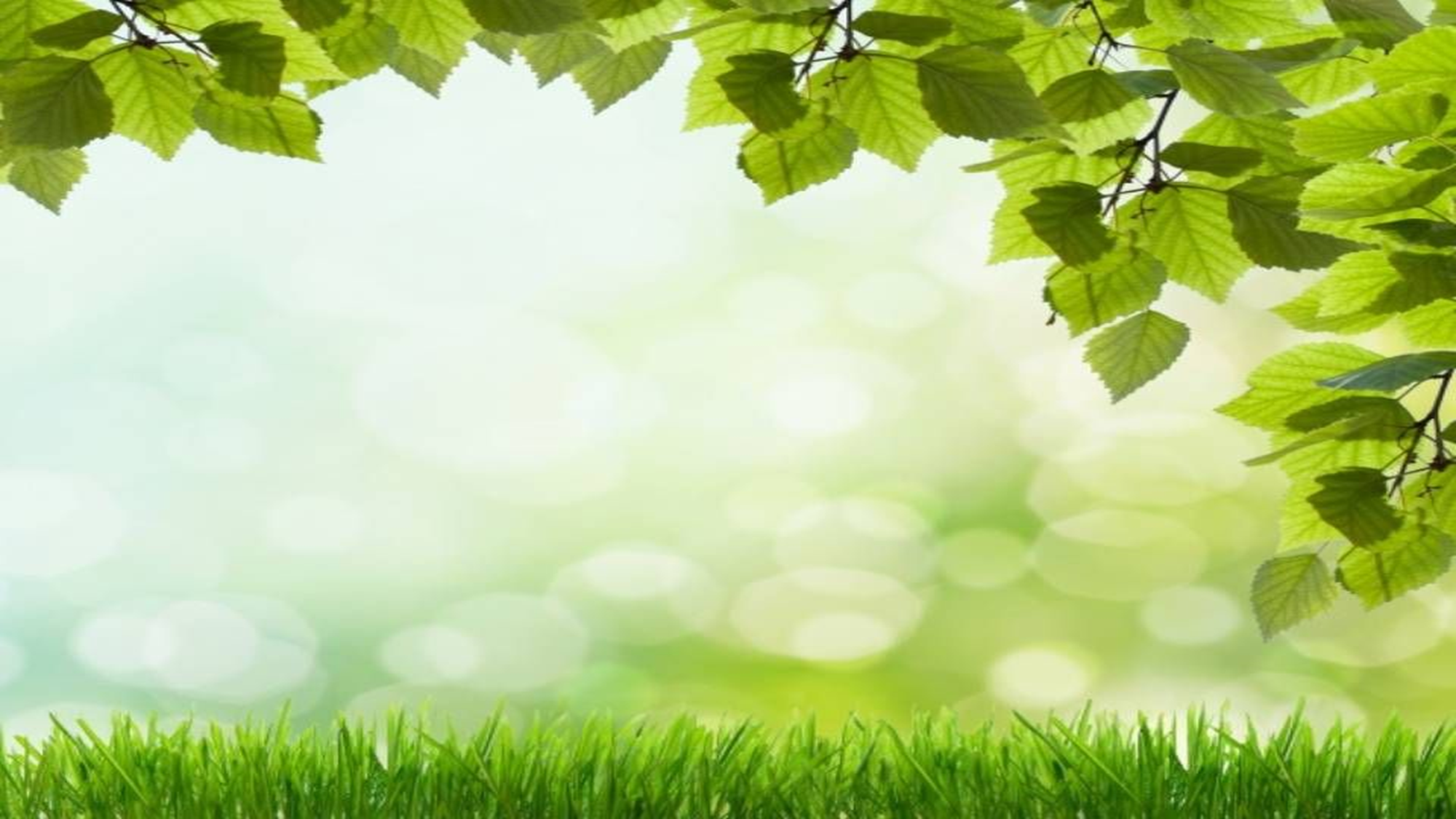 Роман-завещание
В основе идеологии Вихрова целиком и полностью отразилась нравственно-философская точка зрения самого Леонида Леонова. Важно отметить, что связь с русским лесом у писателя была не только на листке бумаги; всю свою жизнь Леонид Леонов находился в «тесном сотрудничестве» со своим «Зеленым Другом». Выведение редких растений в собственной оранжерее, о которой осталось много воспоминаний у современников, участие в работе Всероссийского общества озеленения, постоянные командировки во все уголки необъятной родины с целью научного изучения экологического состояния природы – вот самый небольшой перечень деятельности писателя, позволяющий понять, насколько близок был Леонов с русской природой. Он и есть тот самый «ходатай русского леса», который ярко и самобытно воплотился в образе Ивана Вихрова.